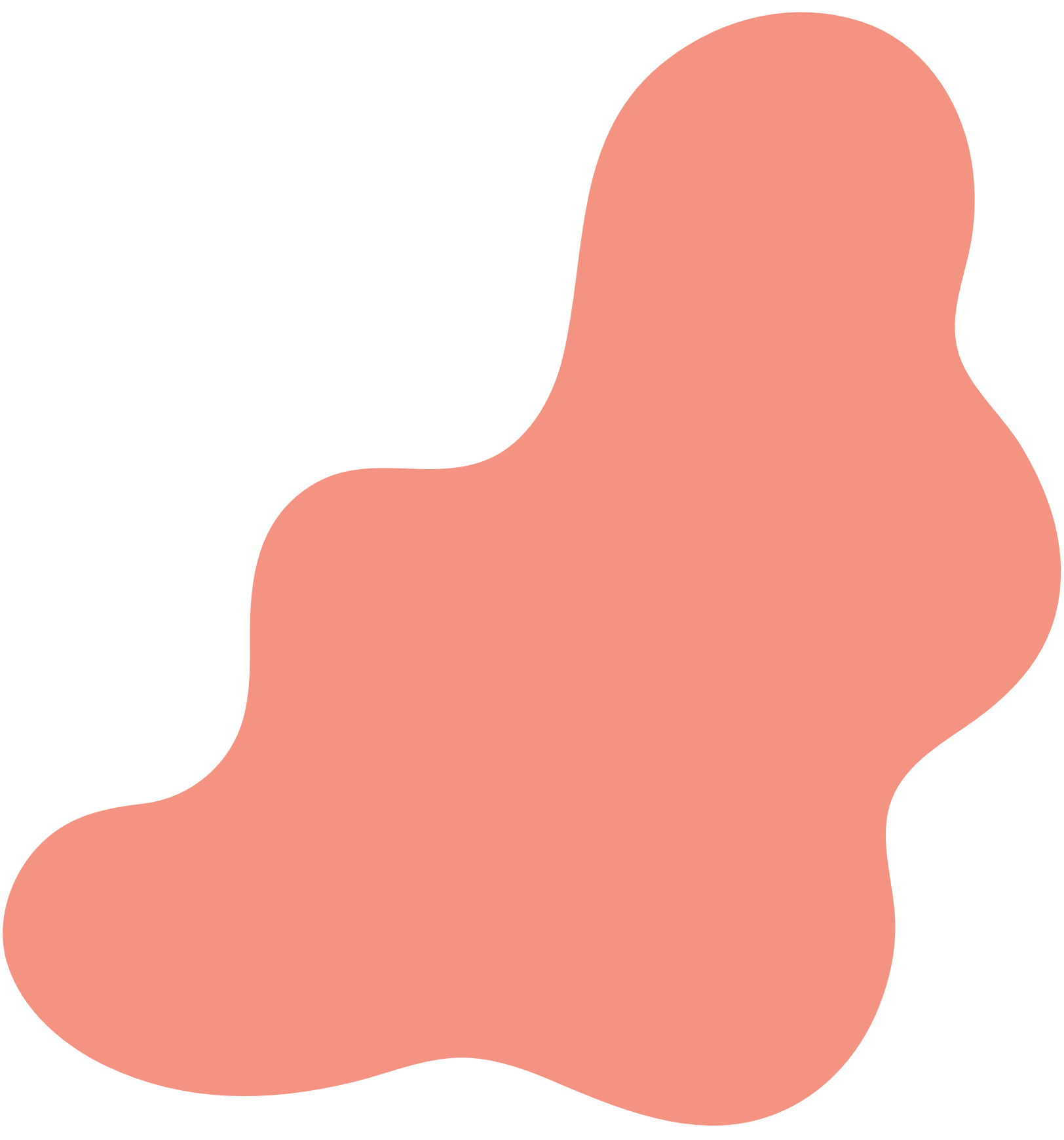 BÀI 1: SỨC HẤP DẪN CỦA TRUYỆN KỂ
NÓI VÀ NGHE 
GIỚI THIỆU, ĐÁNH GIÁ VỀ 
NỘI DUNG –NGHỆ THUẬT
CỦA MỘT TÁC PHẨM
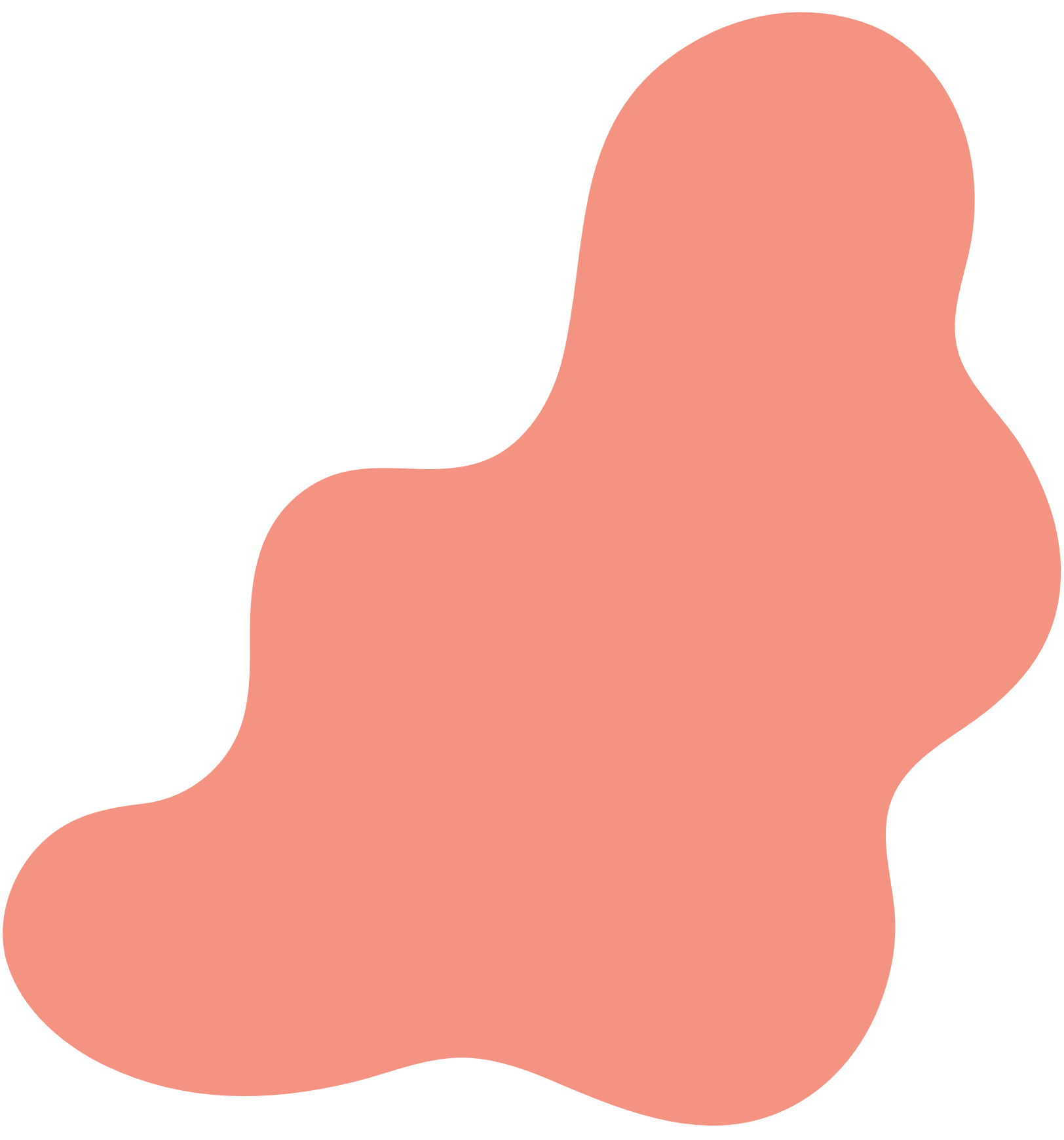 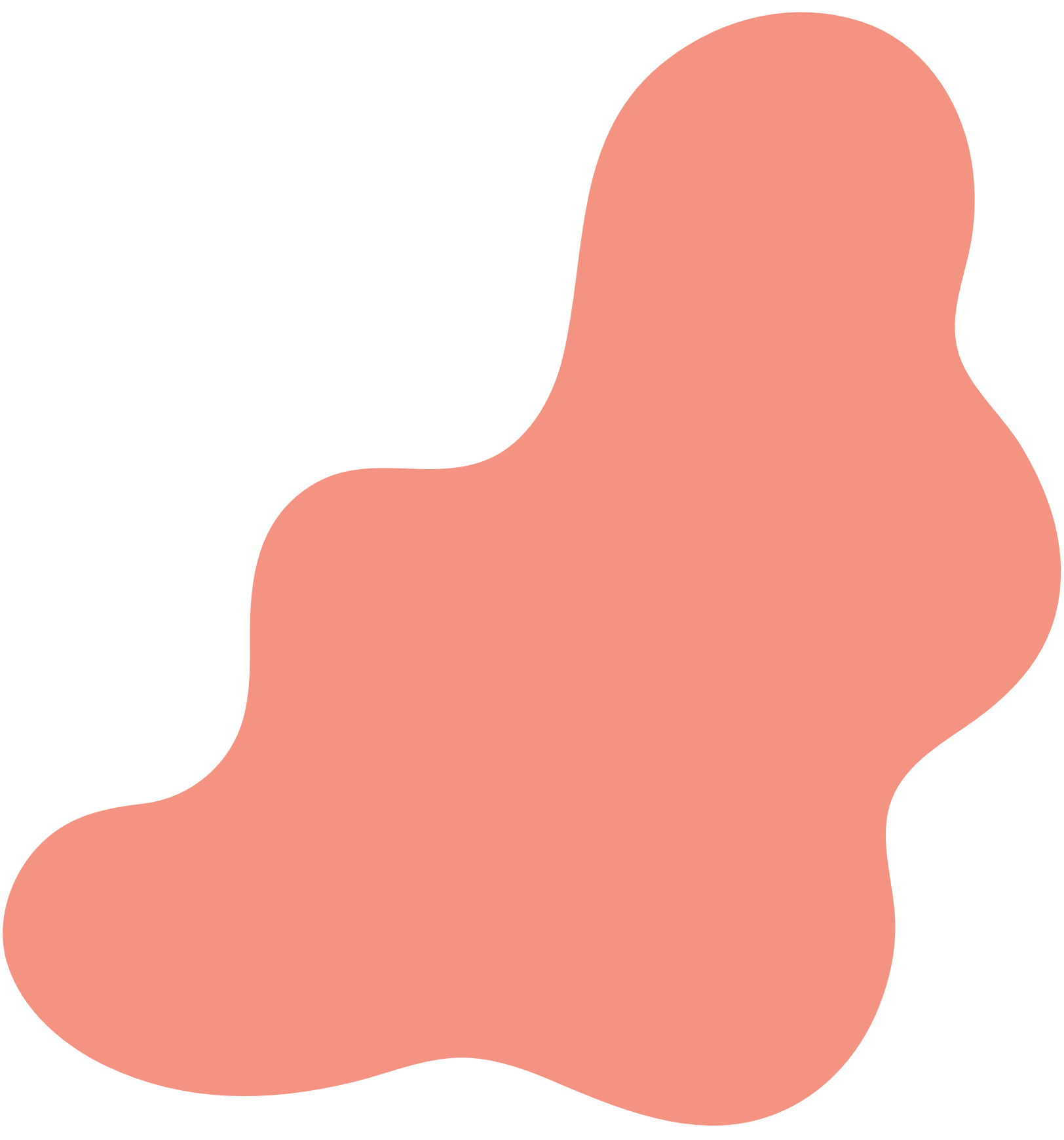 Theo em, cần chuẩn bị những gì 
để có một bài nói – chia sẻ tốt?
KHỞI ĐỘNG
Tìm hiểu kĩ
 vấn đề̀
Tự tin
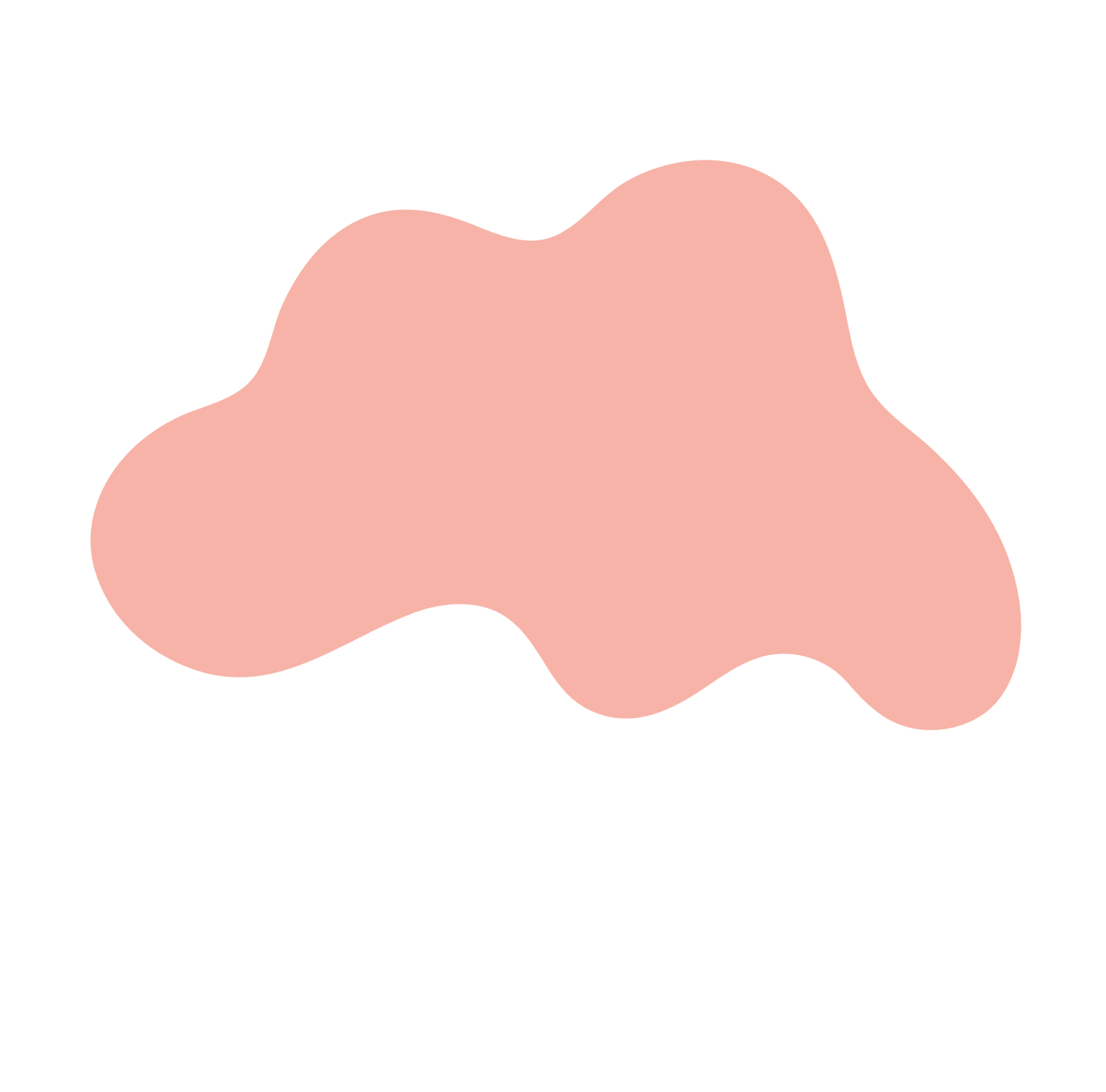 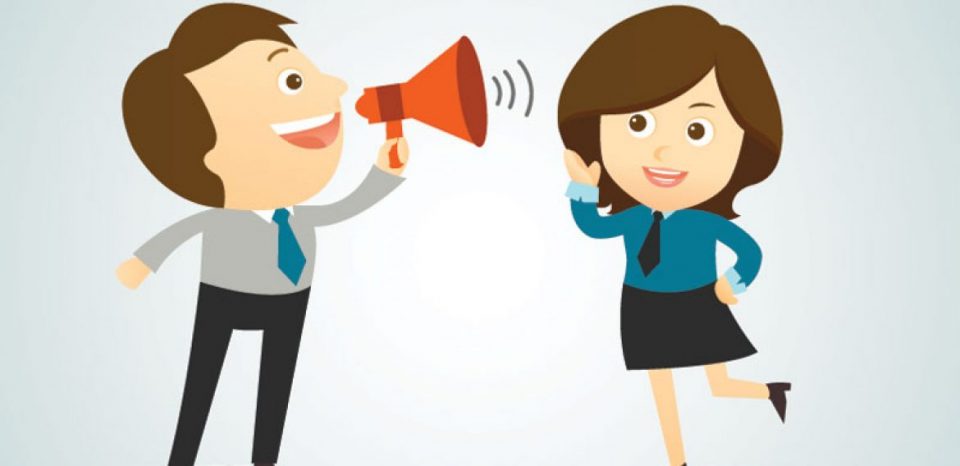 Rèn luyện giọng nói
Vận dụng năng lực ngôn ngữ
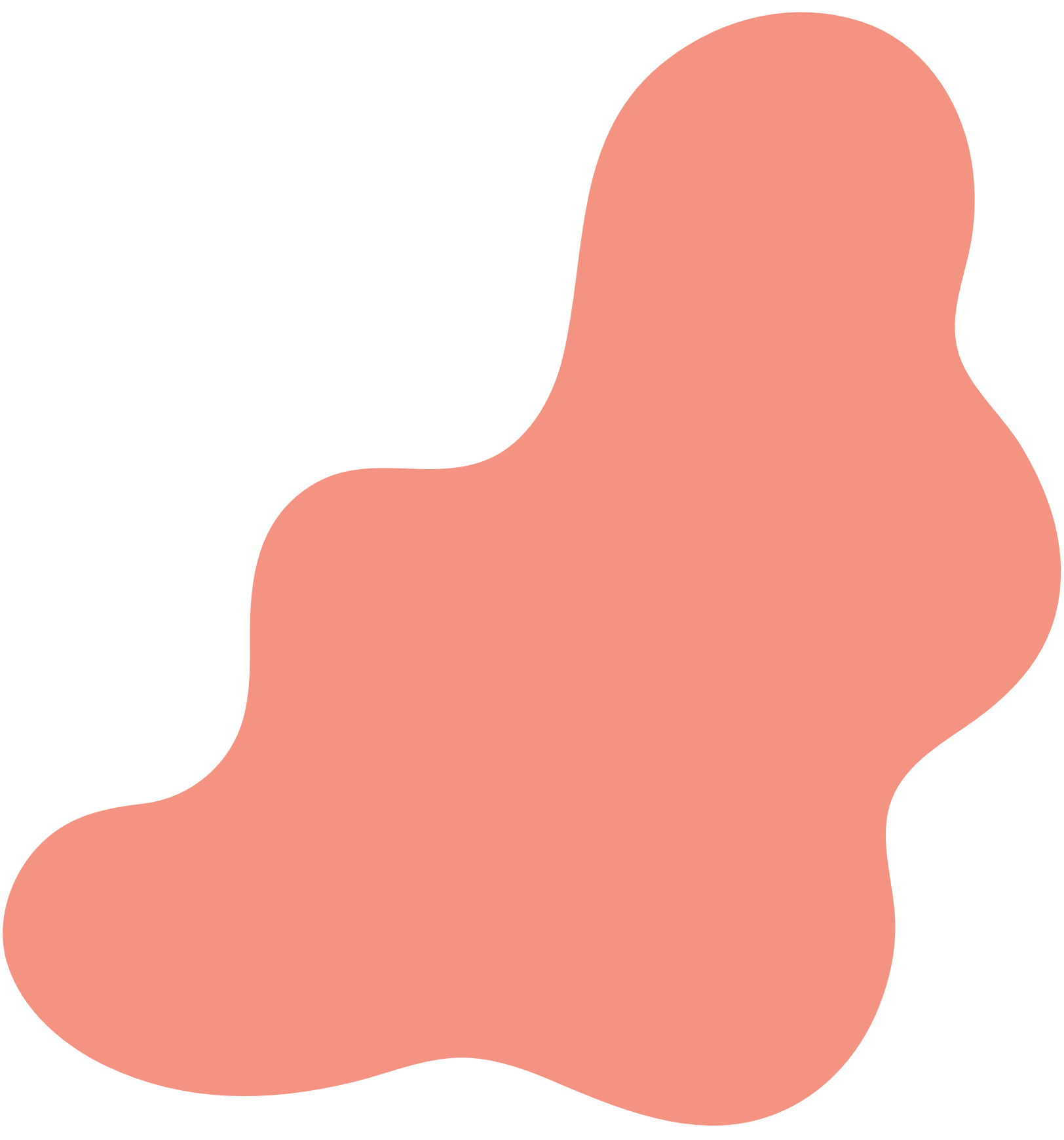 HÌNH THÀNH KIẾN THỨC
NÓI VÀ NGHE 
GIỚI THIỆU, ĐÁNH GIÁ VỀ 
NỘI DUNG –NGHỆ THUẬT
CỦA MỘT TÁC PHẨM
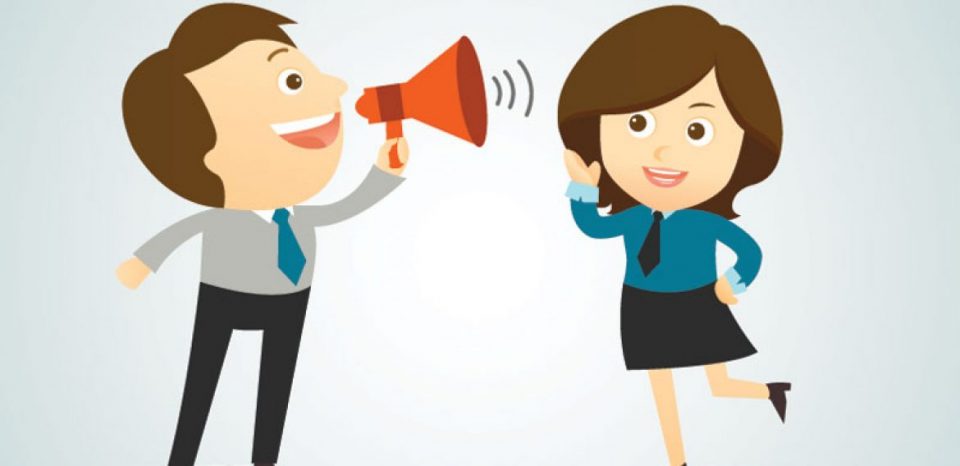 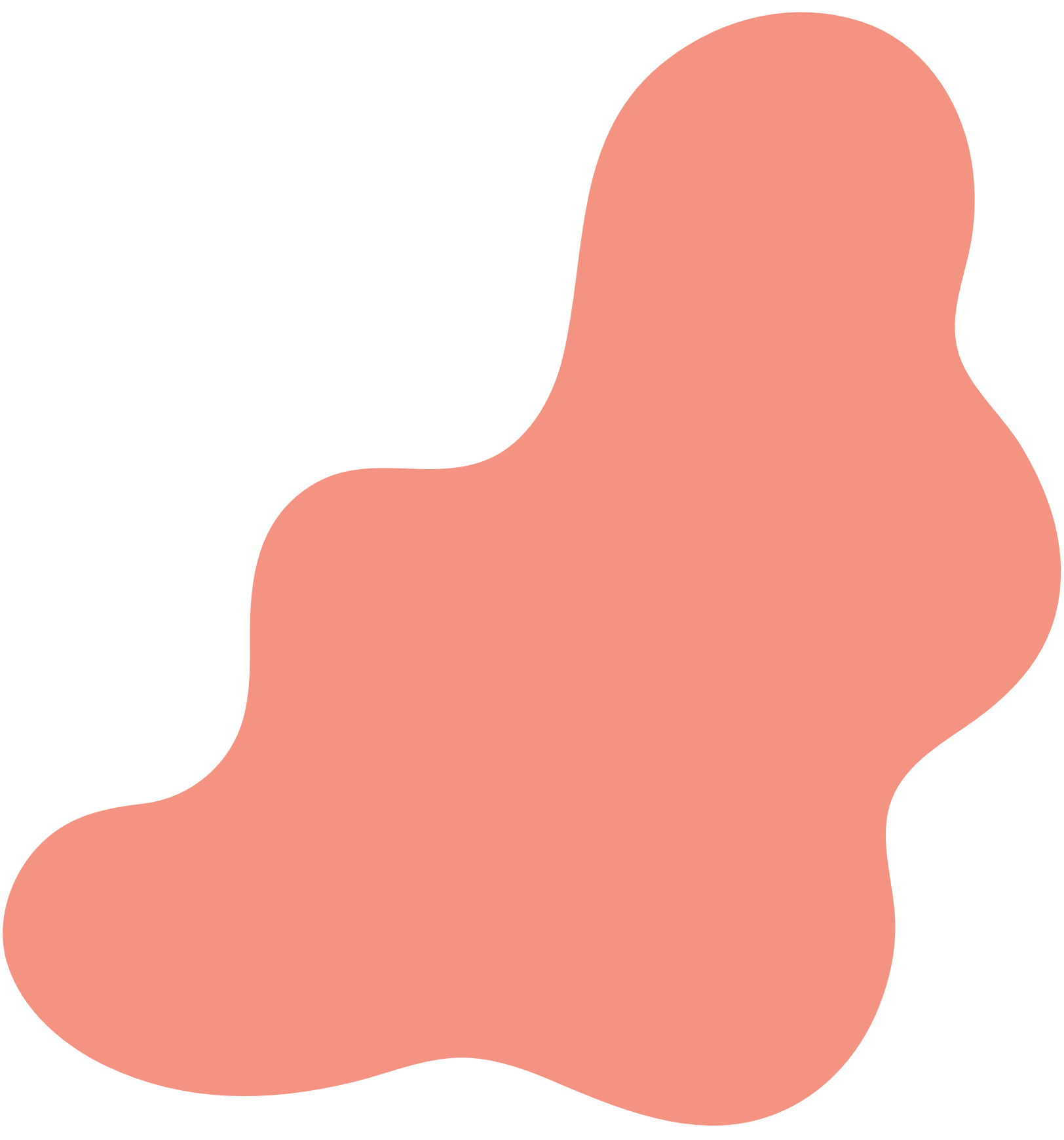 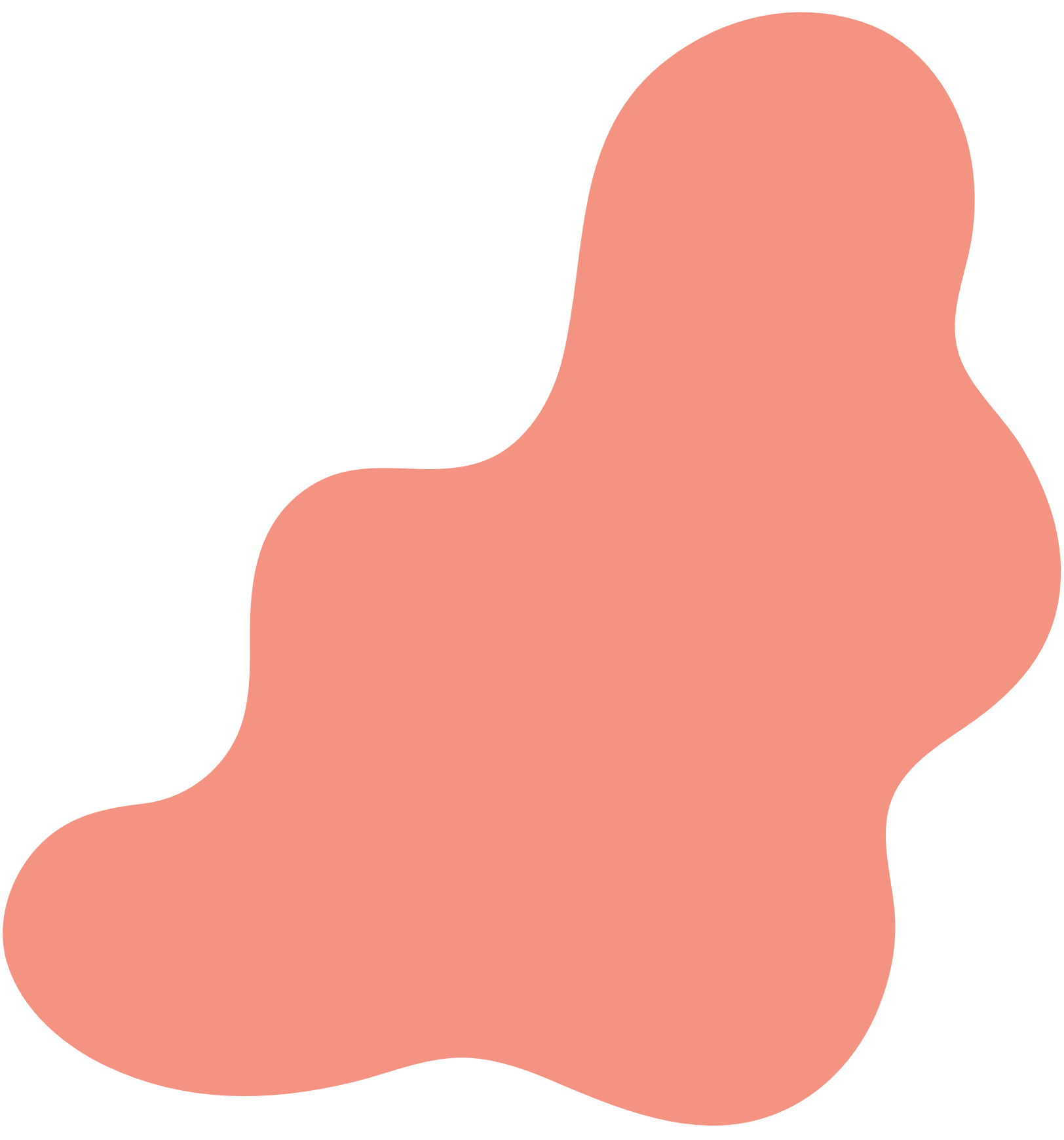 Nhóm 2
Nhóm 1
Truyện hiện đại
Truyện trung đại
Truyện dân gian
CHUẨN BỊ
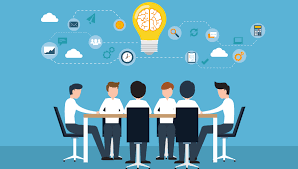 Nhóm 3
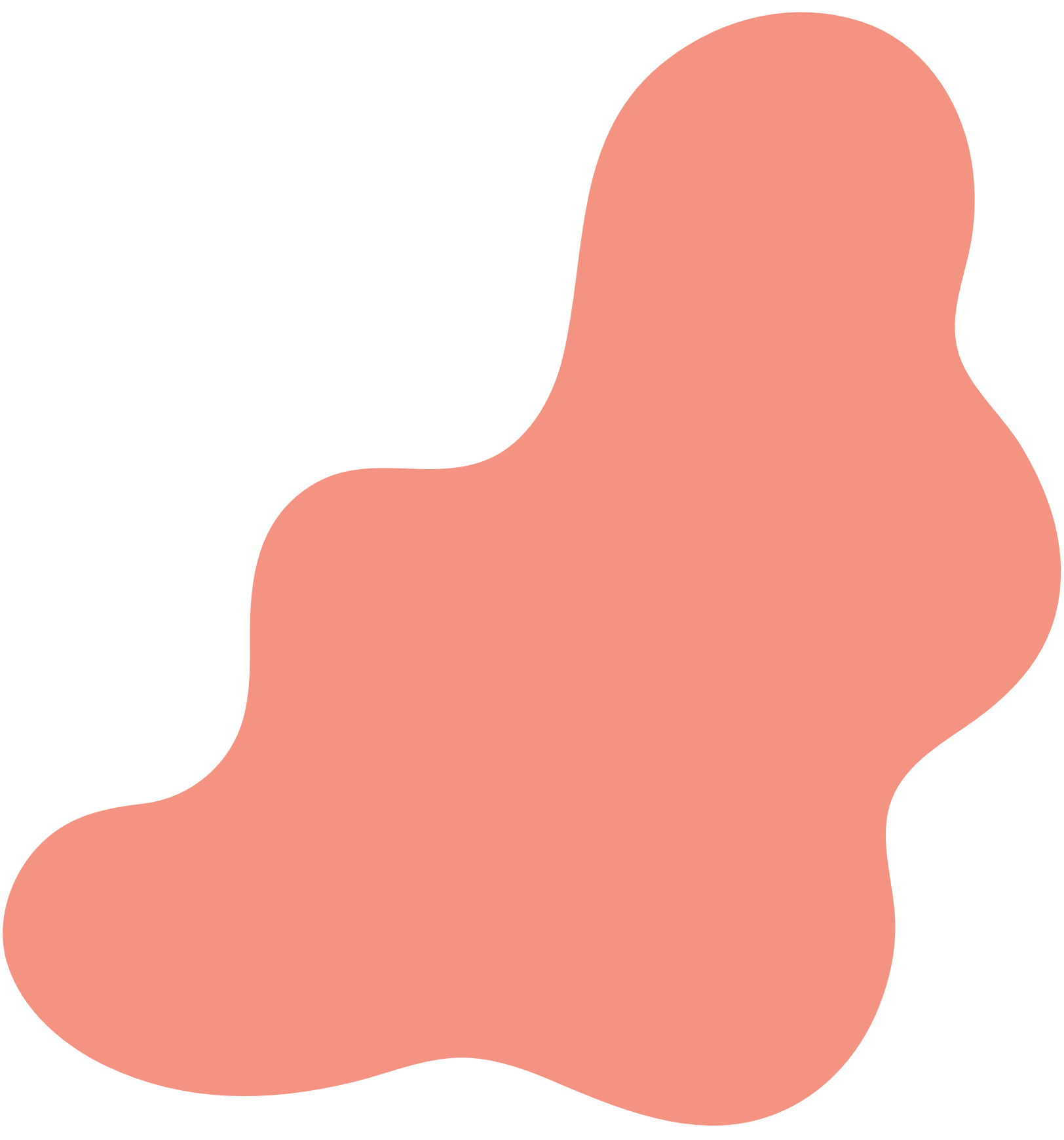 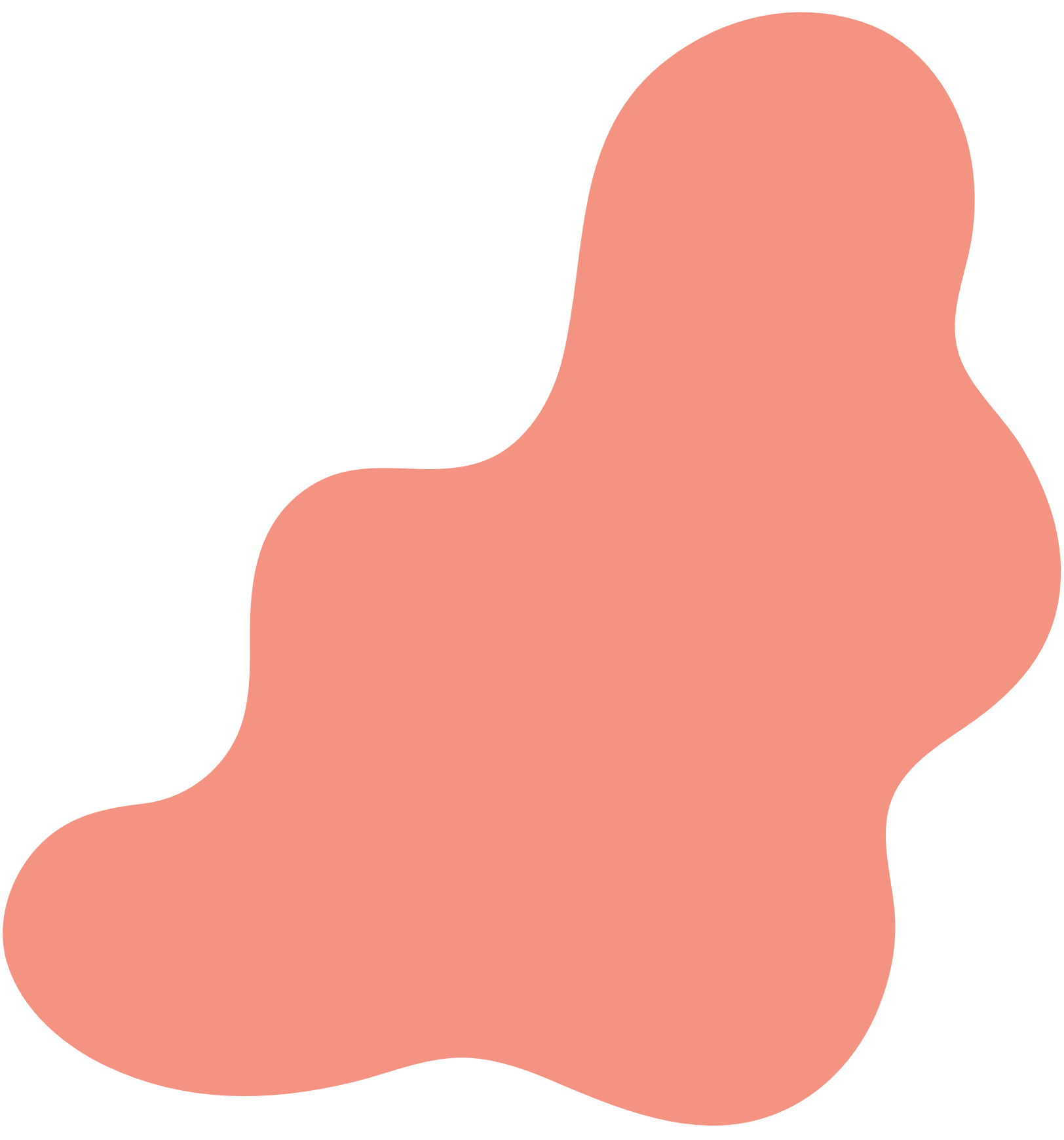 CHUẨN BỊ
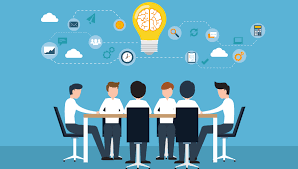 Người lập hồ sơ nhân vật.
Người tóm tắt
Người 
liên hệ
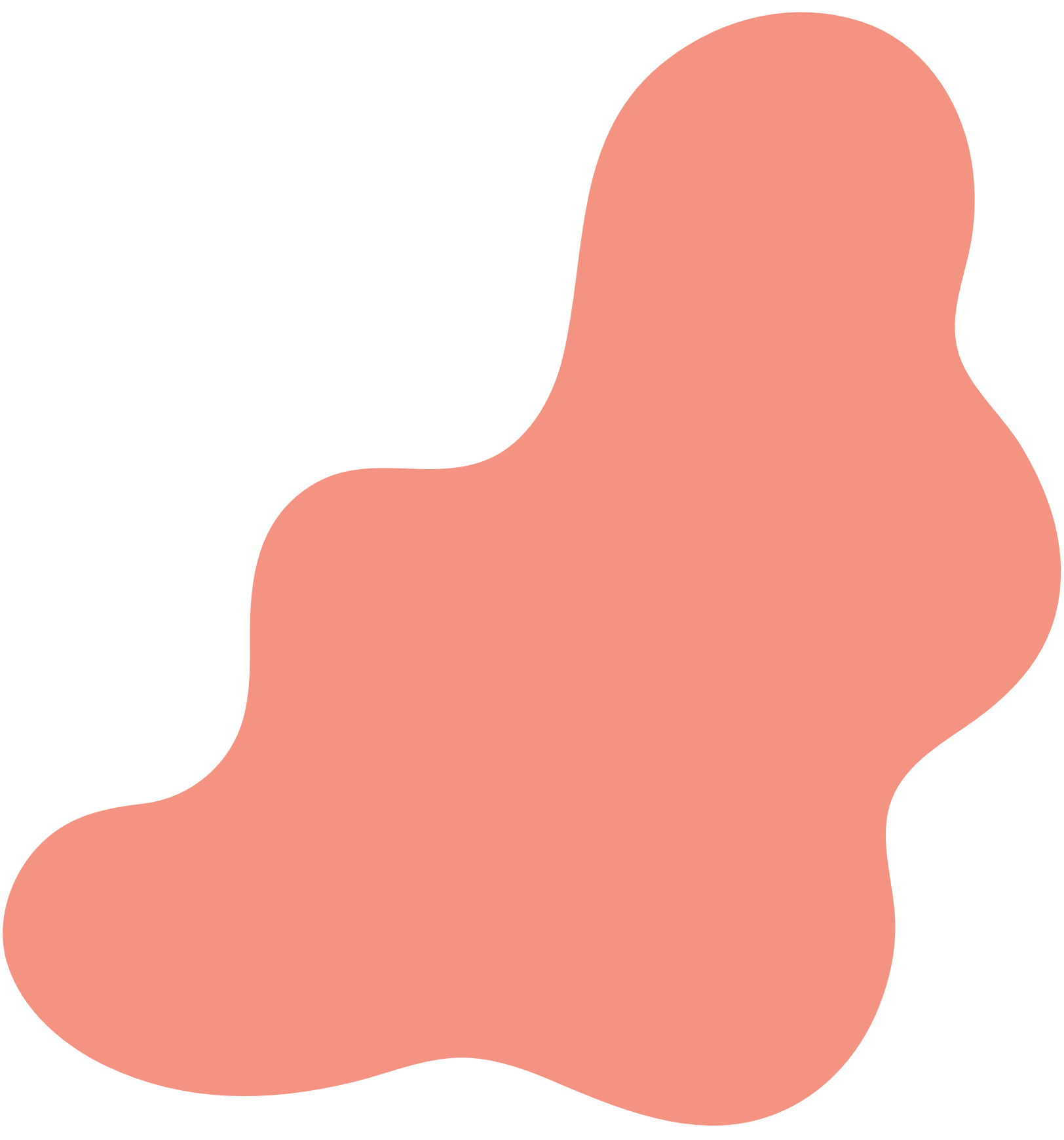 Người suy nghĩ về hình ảnh, chi tiết
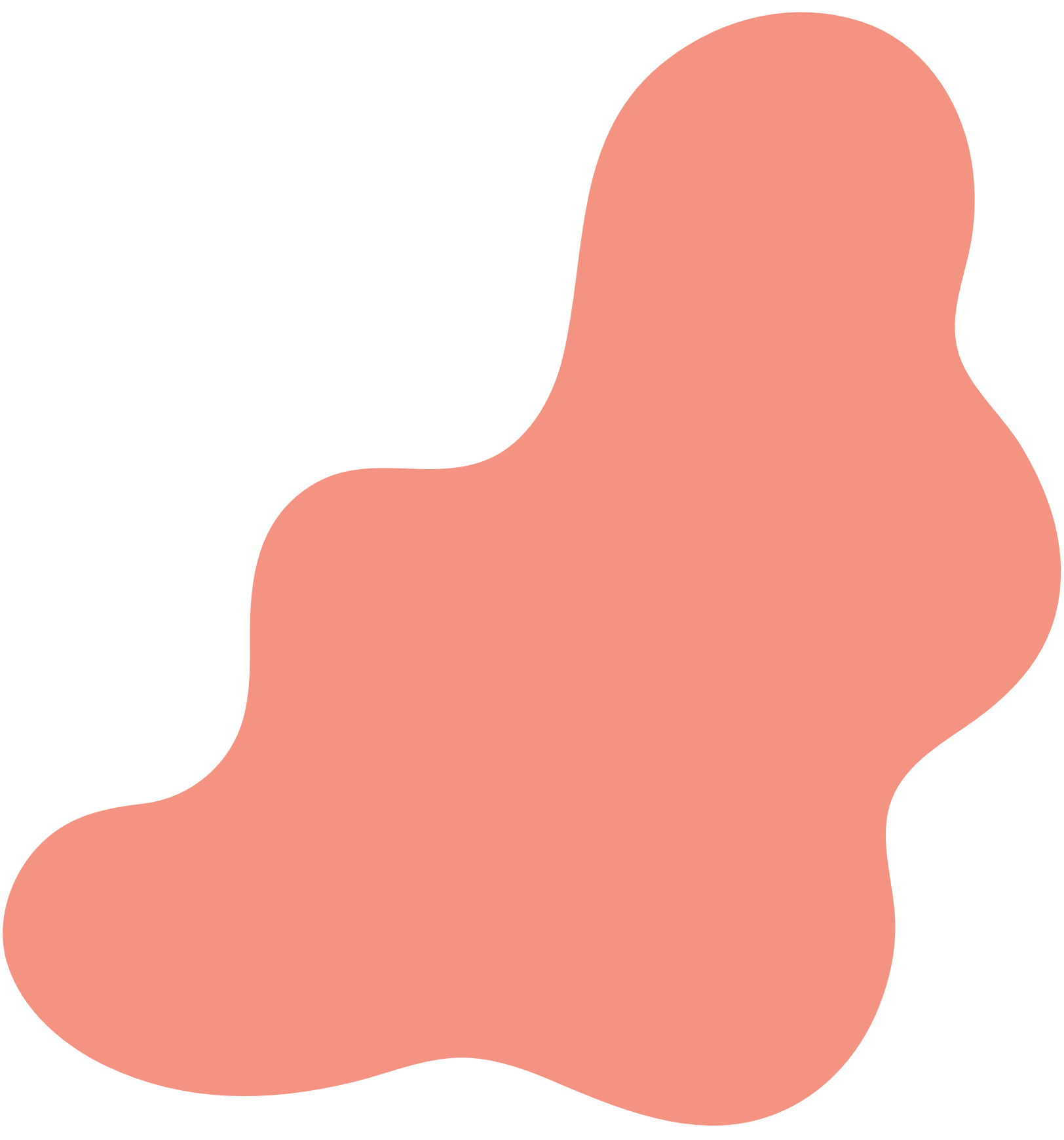 Nhóm nghe : 
(nhận xét và đặt câu hỏi)
TRÌNH BÀY
Nhóm nói :
(đại diện trình bày)
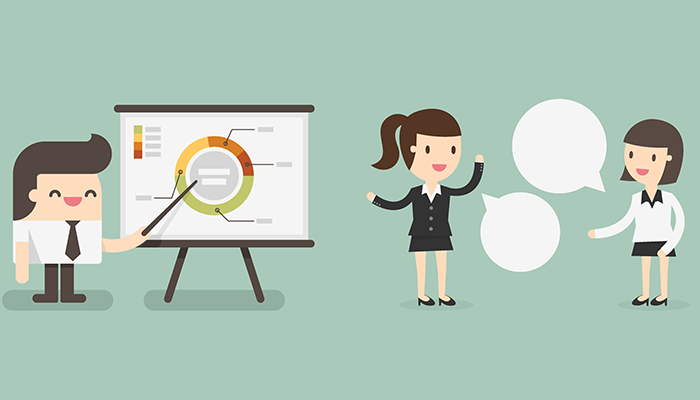 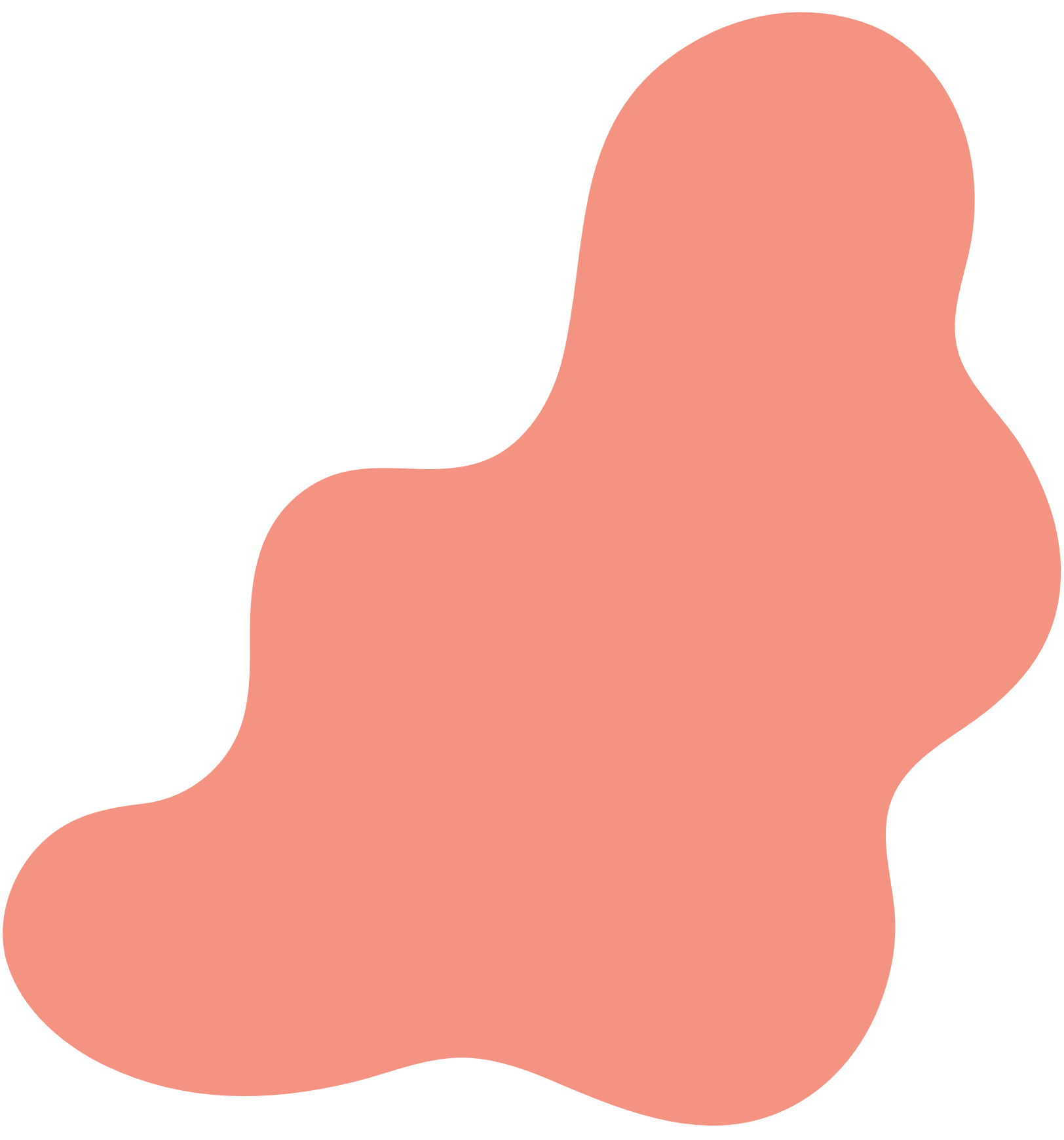 LUYỆN TẬP, CỦNG CỐ
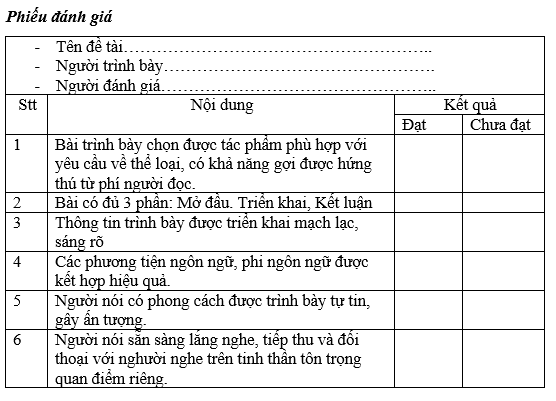 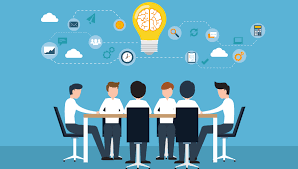 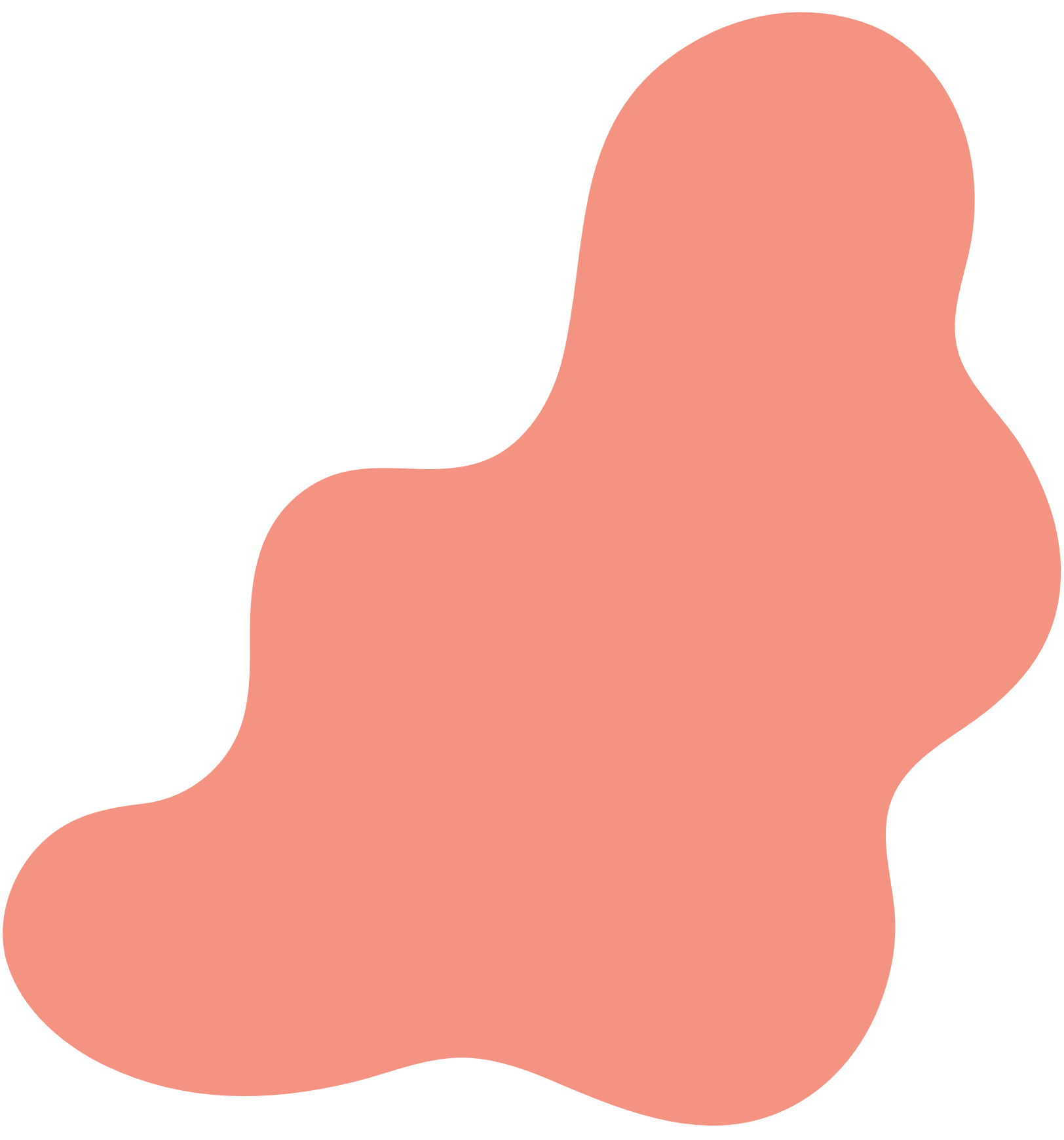 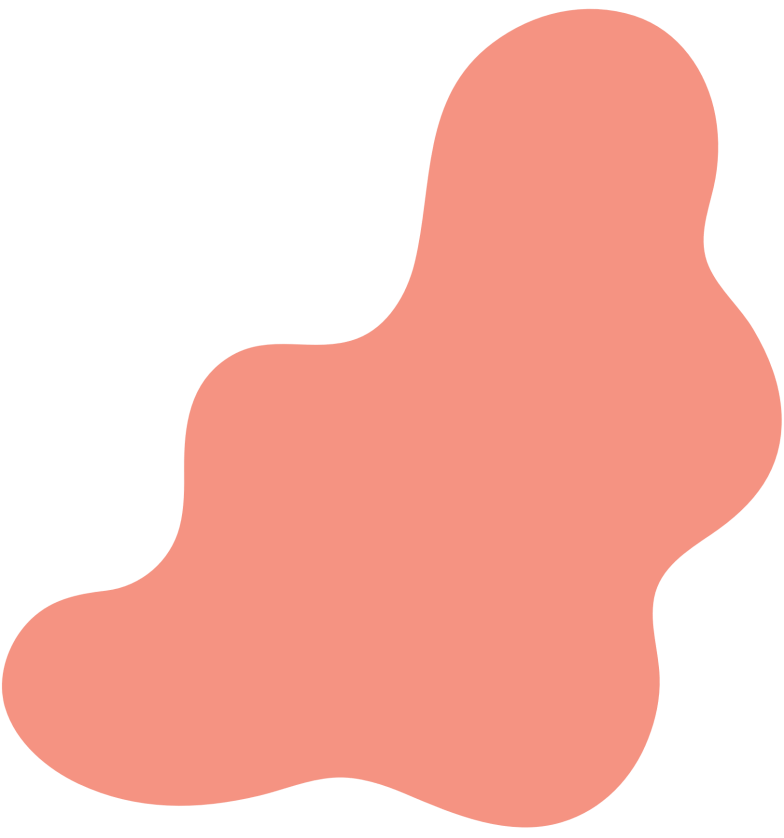 VẬN DỤNG, MỞ RỘNG
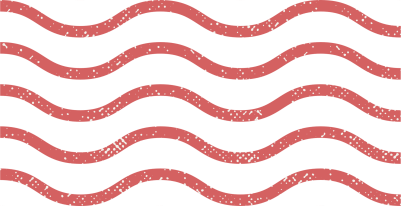 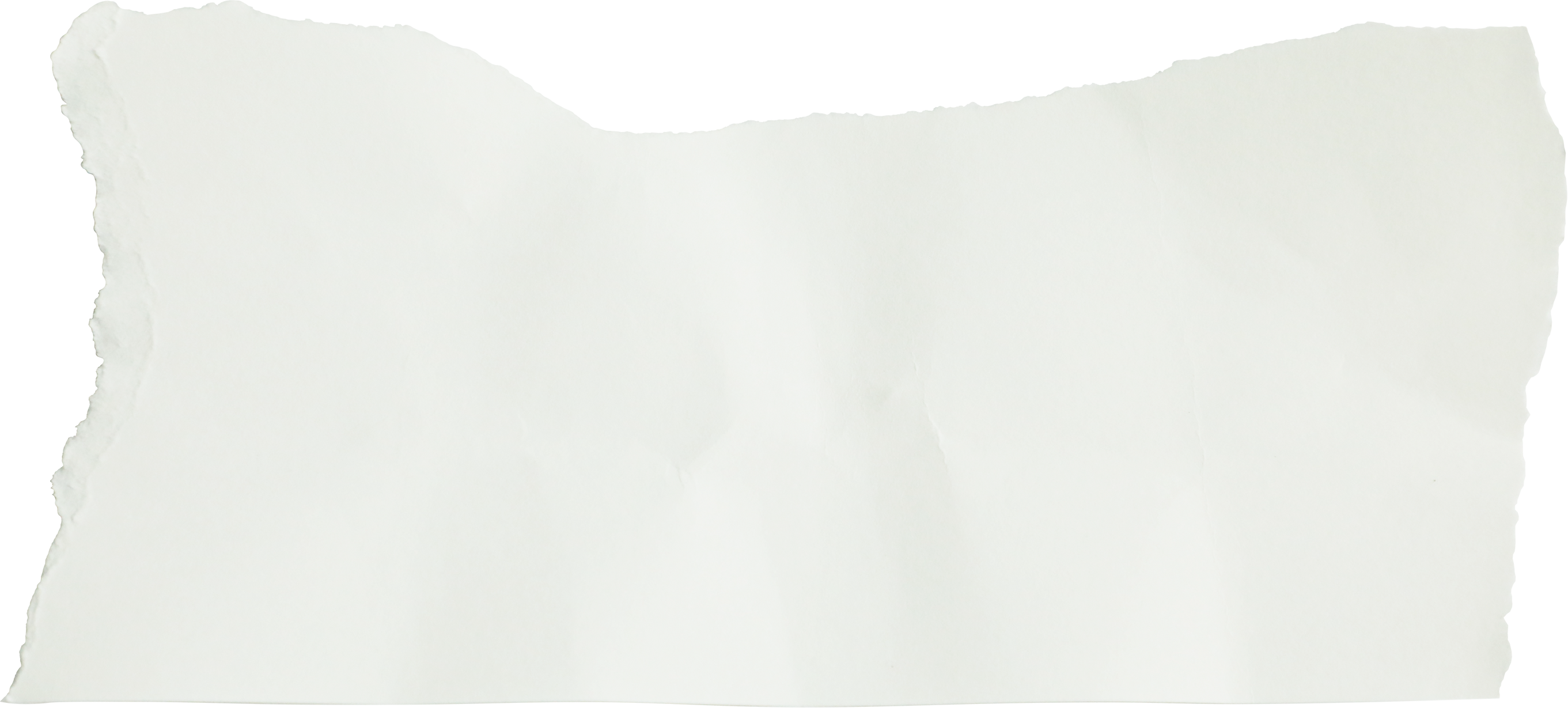 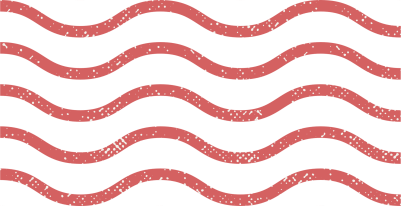 Về nhà: 
Đọc, tìm hiểu tác phẩm truyện
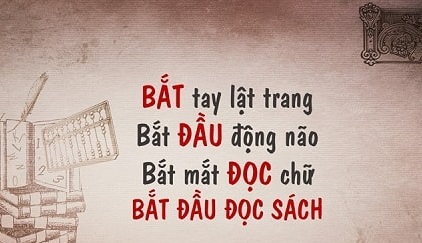 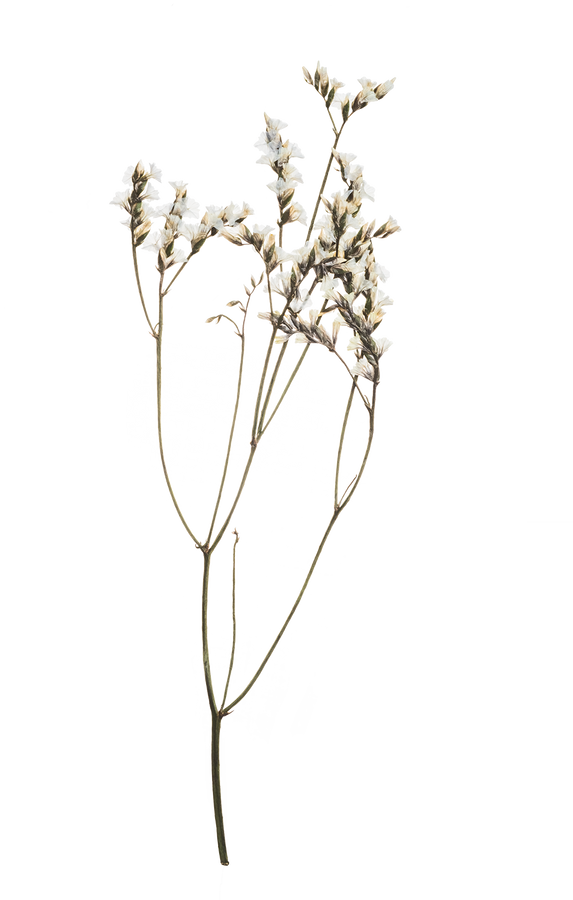 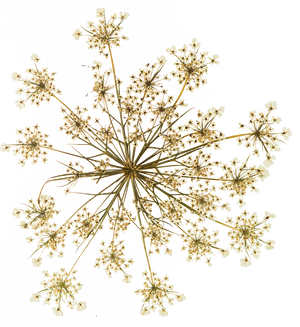 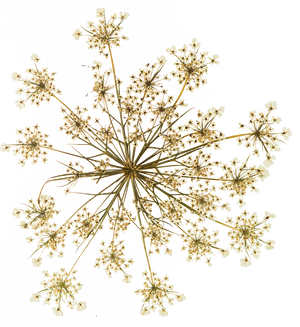 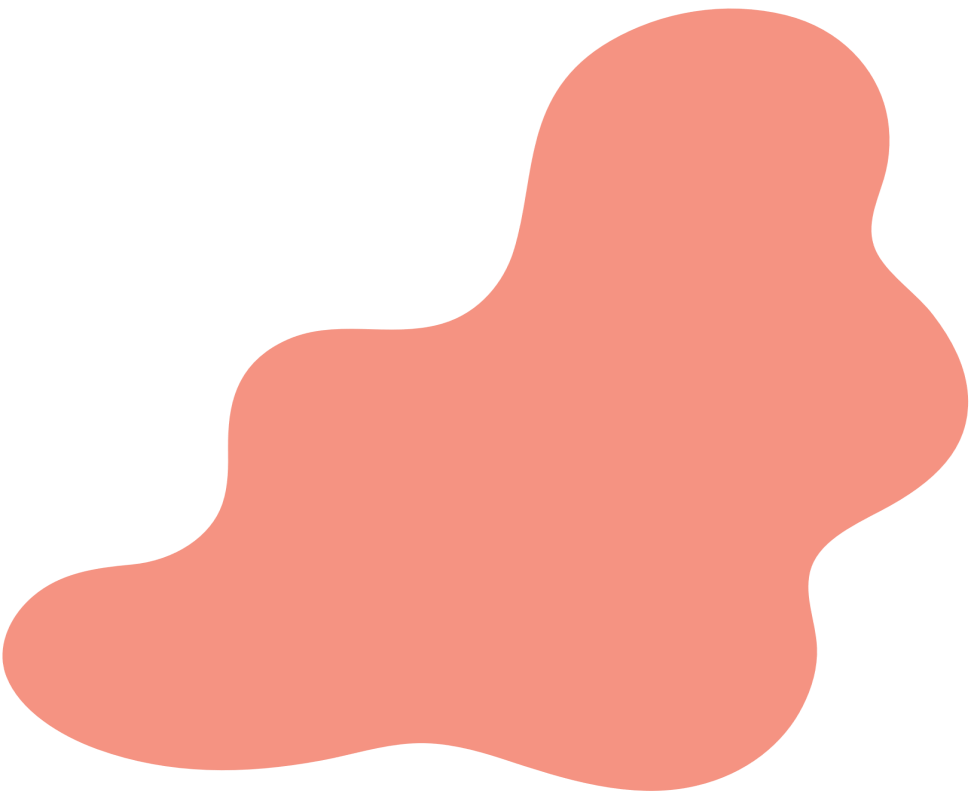